“JAG SKYDDAR DIG”
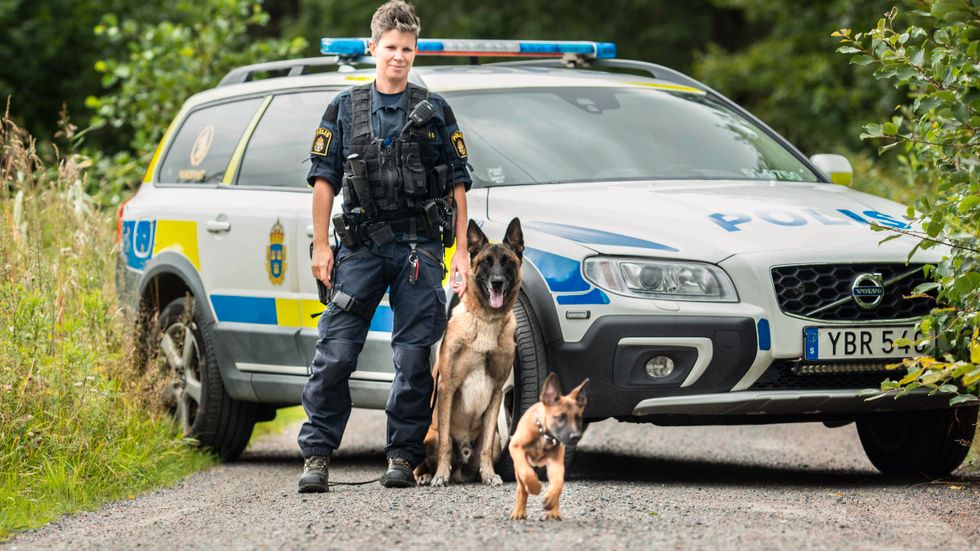 Polis
Var jobbar en polis?
Polisstation


Överallt i samhället där människor finns
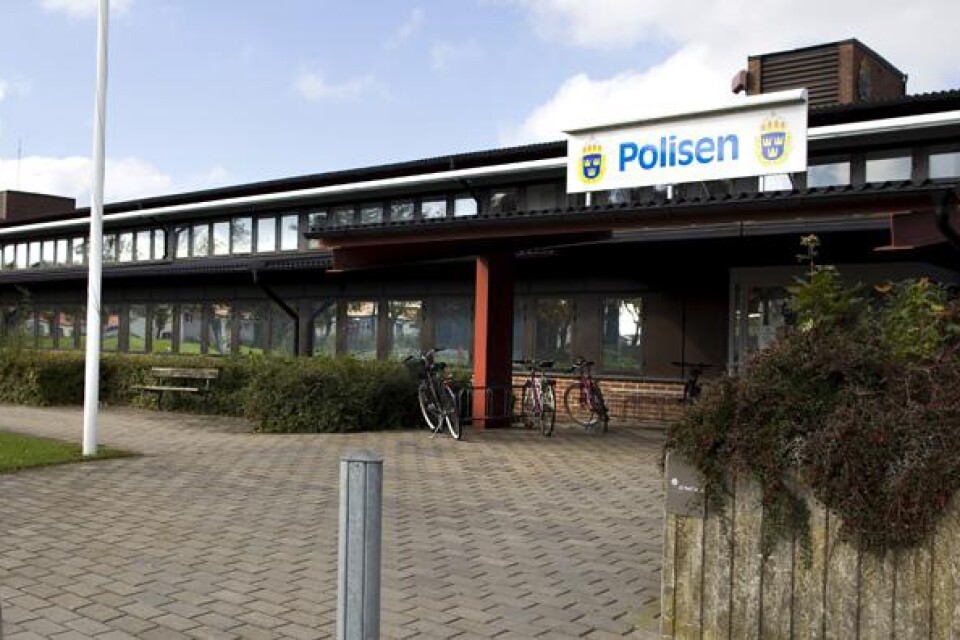 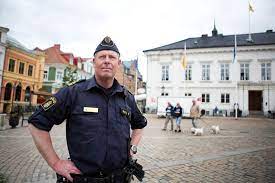 Vad gör en polis?
Förhindrar brott

Skyddar människor

Tar emot anmälningar

Utreder brott 

Griper brottslingar

Håller förhör
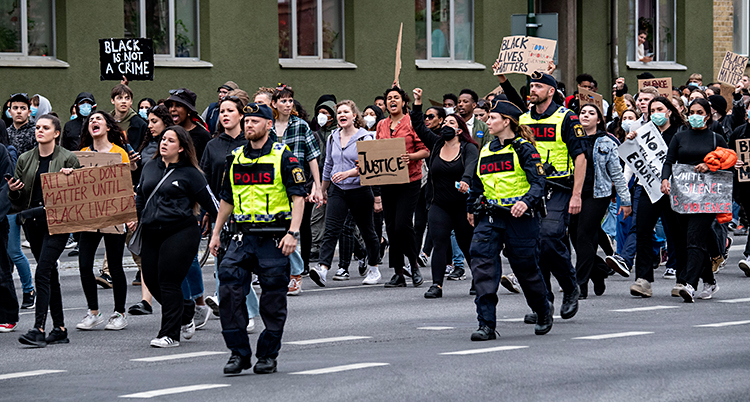 Hur blir man polis?
Gymnasieutbildning 

2,5 års utbildning efter gymnasiet

Fysiska och psykologiska krav

Svenskt medborgarskap och körkort

6 månader praktik som aspirant tillsammans med erfaren polis
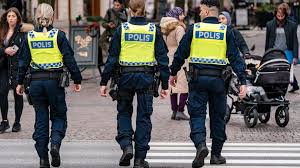 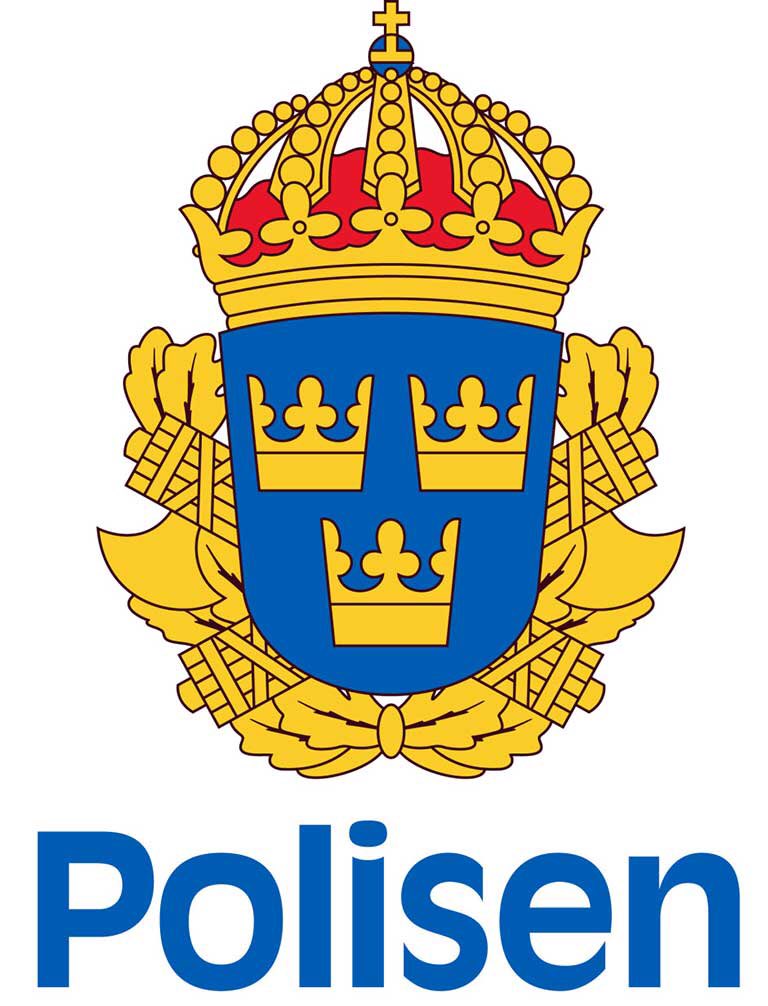 Nadim Ghazale
Kom som flykting från Libanon som 7-åring (1990)

Polis och föreläsare 

Föreläser om förståelse, gemenskap, rasism 
     och kriminalitet

Utmärkelser för att han är god förebild och för sitt arbete
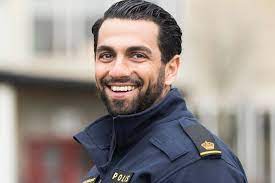 POLIS
[Speaker Notes: Klassen skriver tillsammans några rader för att sammanfatta lektionen.]